Practical Use of Vectors in Electric Metering and Field Testing at Instrument Rated Services
July 23, 2024
8:45 AM -10:15 AM
Carl Chermak
Symbolic Representation
Electrical Quantities are Difficult to Visualize.
Written or Spoken work is inadequate.
Usually hard to explain in a universally understood way.
Would take a relatively long time to explain.
Employ Vector Diagram to Represent Electrical Quantities.
Saves time
Vastly more effective, once it is understood
2
Metering
The most basic statement of metering:
Watts = Voltage x Current x Power Factor Mathematically:
Watts		V  I  cos

What is a Vector?
A measurement that takes two numbers to represent.
BOTH a magnitude (size) and direction
tescometering.com
3
GENERATION OF A SINE WAVE
N
N rpm
For Frequency f = 60 Hz
N = 3600 rpm = 60 revs/sec
Angular frequency

= 2f rads/sec
= 120 rads/sec
V
Ø°
Period T = 1/f = 1/60 secs
= 16.67 msec
arc = a
S
Ø° or

rads
radius = r
/

= a/r = Ø°x
/180 radians
k
90°= /2 rads
An Elementary Alternator
60°
30°

t)
Coil Rotation,     radians


°

/
/
Ø
2

3
2
2
–– radians
or
0°

60
30
90
180
270
360  –– degrees
°
Coil Rotation Ø

16.67 –– milliseconds
Time, t

4.17
8.33
12.5
V = k*Sin (Ø, or
Rotating Coil
Alternator Voltage
D.F.Bullock
- k
6/1/95
Origination of a Sinusoid
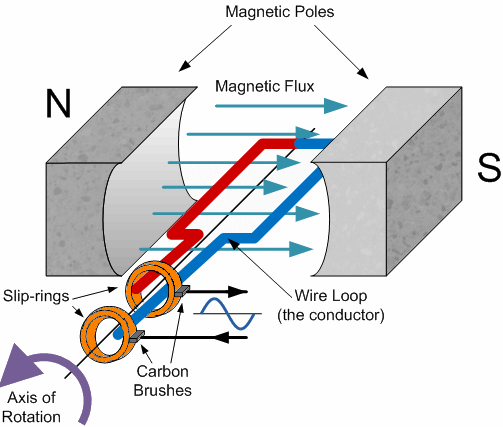 By Electromagnetic Induction, a single wire conductor passing through a permanent magnetic field and cutting the lines of magnetic flux, will produce an ElectroMotive Force (EMF).
Due to the constant rotation, the EMF is different at each moment in time.  The instantaneous value at each moment is considered the Instantaneous Voltage.Commonly, the symbol E and V are interchanged to represent voltage values.
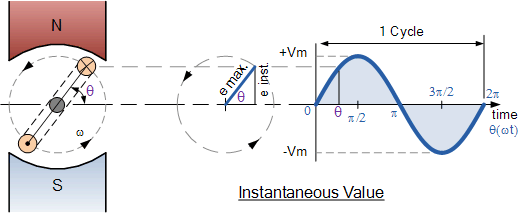 4
Reference: https://www.electronics-tutorials.ws/accircuits/sinusoidal-waveform.html
Southeastern Meter School & Conference| Troubleshooting with Phasors
“Time” in Degrees
2
Voltage
1
Current
0
0
30
60
90
120
150
180
210
240
270
300
330
360
-1
Degrees
Current lags Voltage by 30 degrees.
-2
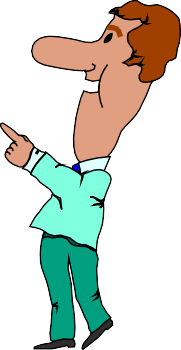 CCW
Voltage
30°
Current
.866 PF
tescometering.com
6
5
“Time” in Degrees
1
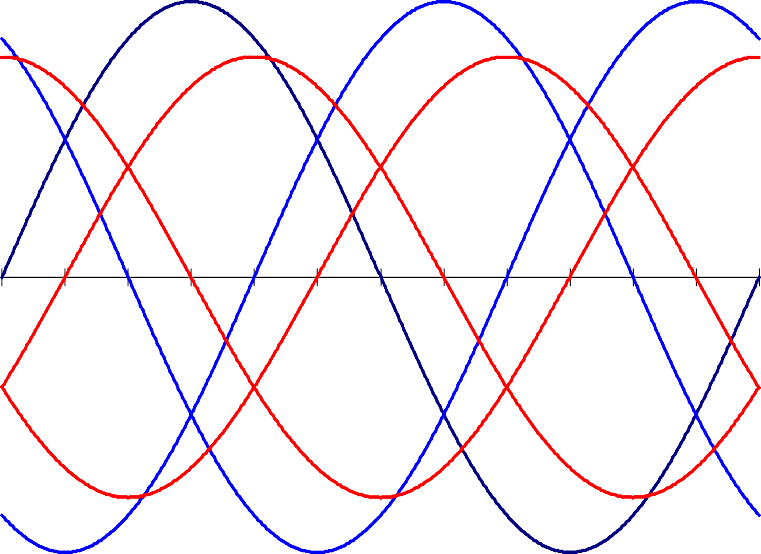 Voltage
1
Current
0
0
V volts or I amps
0
0	30	60	90	120	150	180	210	240	270	300	330	360
90
180
270
-1
-1
-2
Degrees
Phase Angle (Degrees)
270°
I
C
2
EA
C
EB 0°
A
180°
I
B
I
A
E
C
B
90°
tescometering.com
6
6
AC Voltage and Current
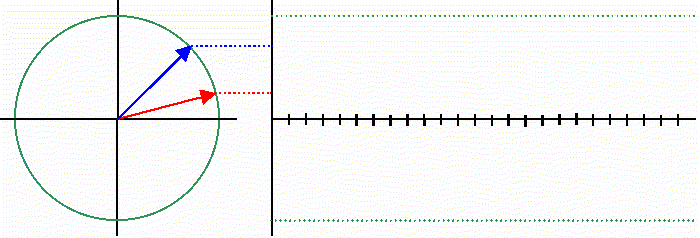 Vectors or Phasors are…
a Symbolic Representation of the relationship
of the voltage and current
Vectors & Vector Diagrams
SIMPLE.	Used to Represent Electrical Quantities.
QUICK.	Saves time.
Vastly more effective
Also referred to as “Phasors”
tescometering.com
8
The Phasor Diagram
A phasor diagram is a method of expressing the magnitudes and time relationships (or phase angle relationships) between two or more sinusoidal quantities of the same frequency.
Each alternating quantity having the same frequency can be represented on the same diagram by additional lines.	Their time relationship will determine the angle between the lines.
The phasor diagram is a “snap-shot” of the set of lines at an instant in time.	The instant is generally chosen to be the time at which the voltage passes through zero in the positive direction.	If there is more than one voltage, the instant at which phase A voltage passes through zero is chosen.
tescometering.com
9
[Speaker Notes: Presenter
2019-08-21 16:57:42
--------------------------------------------
One Frequency, say 60 Hz, without harmonics]
Representing Voltage(E) & Current (I) with Lines
Vectors all have MAGNITUDE and DIRECTION
Line length can represent MAGNITUDE.
Line with arrowhead in a given direction indicates that quantity’s relationship to any other quantity being represented.
DIRECTION:	Angles between lines take on significance.		They represent time (shown in degrees instead of seconds).
tescometering.com
10
[Speaker Notes: Presenter
2019-08-21 16:57:41
--------------------------------------------
Representing Magnitude is optional and may be helpful]
Placing Coils in Order
Wye Connection
120o
Delta Connection A
O
A
B
120o
120o
O
O
120o
120o
B
C
C
Coils connected together
O
120o
and placed on an alternator in order OA, OB, and OC
(Changing Coil order changes Sequence)
tescometering.com
11
[Speaker Notes: Presenter
2019-08-21 16:57:41
--------------------------------------------
Even with labeled terminals, there is more than one way to connect the windings]
Drawing the Phasor
General Guidelines
Complete circle (360 Degrees) equal one cycle of the frequency displayed.
One component (Usually Phase A voltage) becomes the reference and is placed at zero degrees.
Use “open” arrowhead on voltage line(s).
Use “closed” (or filled in) arrowhead on current line(s).
Label all voltages and currents by phase.
Indicate Phase Rotation (counter-clockwise assumed if not noted).
tescometering.com
12
Watthour Metering
Watthour meter theory review:
– If we apply “V” volts and “I” amps to a meter, and the phase angle between the voltage and current is some angle , the meter speed will be proportional to:

Watts		V  I  cos
VECTORIALLY
V
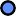 
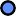 I
tescometering.com
13
Analyzing the Phasor Picture
Both voltage & current are required in each meter element (stator) for that element to have an effect on registration.

Time relationship (degrees separation) between voltage & current acting together on each element will determine that element’s effect.

Only angles of less than 90 Degrees between the current and voltage on any meter element will cause positive watthour registration.
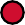 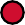 tescometering.com
14
[Speaker Notes: Presenter
2019-08-21 16:57:42
--------------------------------------------
Two dots and an ellipse may be added to our phasor diagram to indicate voltage and current phasors that act together in a metering element.]
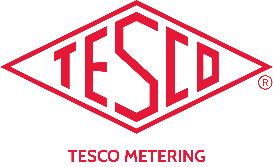 The Phasor Diagram
270o
A-B-C
Enc
Ic
Ena
0o
180o
Ia
Ib

Enb
tescometering.com
90o
16
[Speaker Notes: Presenter
2019-08-21 16:57:42
--------------------------------------------
4 Wire Wye Service shown with balanced loading and unity power factor. A-B-C Phase Sequence.
Counter Clock-wise Phasor Rotation.
Circle is dimensioned to show how many degrees quantities lag the A-Phase Voltage.]
Service & Meter Phasors
270o
270o
A-B-C
VC
A-B-C
Enc
Ic
Ic
VA
Ena
0o
180o
0o
180o
Ia
Ia
Ib
Ib
Enb
90o
90o
Meter Phasors 2 ½ Element
Service Phasors
16
[Speaker Notes: Presenter
2019-08-21 16:57:42
--------------------------------------------
If we are using a non-Blondel metering application, the meter phasors will be different than the service phasors.]
Load Caused Phase Angles
V
I90
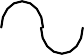 0
180
270
360
450
540
630
720
I
V
V
V
I
0
90
180
270
360
450
540
630
720
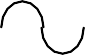 I
V
180
I
I90
270
360
450
540
630
720
0
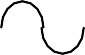 V
tescometering.com
17
[Speaker Notes: Presenter
2019-08-21 16:57:42
--------------------------------------------
Time Domain plots and phasor diagrams for the basic electrical components:
Resistors
Inductors
Capacitors]
Effect of Power Factor
Energy  E  I  cos   t
We represent energy as:
 is the angle between V and I
Cos  is also known as Power Factor
What  values give with these lagging Power Factors?

Power Factor Phase Angle
tescometering.com
18
[Speaker Notes: Presenter
2019-08-21 16:57:46
--------------------------------------------
What power factors might we encounter while verifying meter connections.
Note that even at the “good” 95% power factor, we have significant angle between the voltage and current.]
Three Wire Delta Source
ILine C
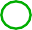 C
ECB
EAC
ILine A
A
B
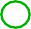 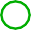 EBA
ILine B
With pure resistance balanced three-phase load, the current in each supply transformer is in phase with the voltage across each transformer.
tescometering.com
19
[Speaker Notes: Presenter
2019-08-21 16:57:46
--------------------------------------------
While the meter phasors for a 4 wire wye are easily visualized, the expected phasor diagram for a 3 wire delta may be more difficult to visualize. It is worthwhile to review the phasors we expect for a 3 wire delta service.]
Drawing Source Phasors
Phasor diagram for delta-connected three-phase system with three-phase delta-connected resistance load
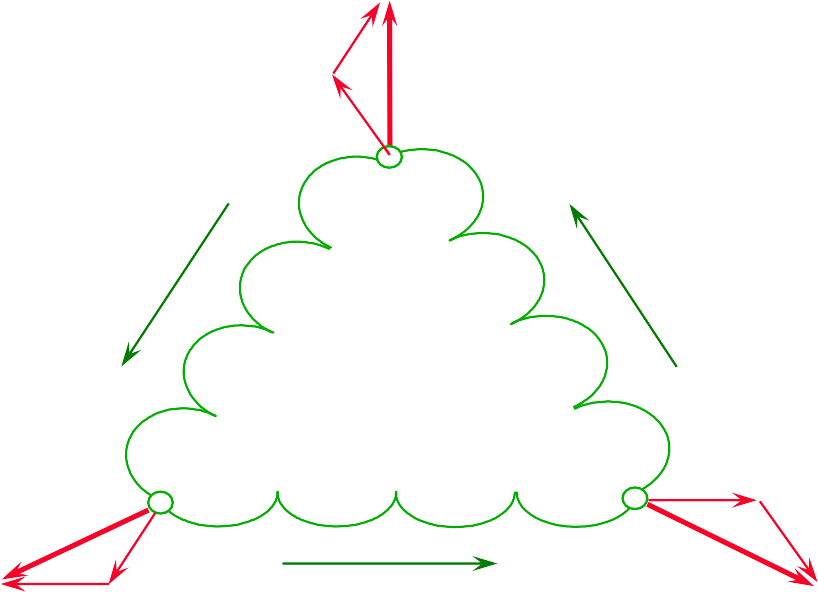 ILine C
(30° +
)
EAC
I
C
C
EBA
ECB
EAC
IB
(30° + )
(30° + )
IA
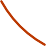 B
A
ECB
ILine A
ILine B
EBA
Phase voltages = EBA, ECB, & EAC Line currents = IA, IB, & IC
tescometering.com
20
[Speaker Notes: Presenter
2019-08-21 16:57:46
--------------------------------------------
The voltages are assumed to have a positive sign as they go counter clockwise around the windings. The currents are assumed to have a positive sign as they flow from the source to the load.
The C phase current is composed of a current component from the AC winding and in phase with Eac and a current component from the CB winding and in phase with Ecb. Note the 30 degree spacing between voltage phasors and current phasors when we have unity power factor.]
Phasors for Source & Meter
IC
+
A-B-C
C
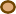 C
+
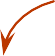 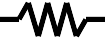 B
B
A
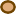 +
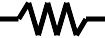 A
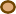 +
IA
(30° + )
I
EAC
C
EBC
I
C
(30° - )
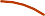 EBA
EBA
IB
(30° + )
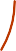 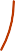 (30° + )
(30° + )
IA
Meter
IA
ECB
ECB
Source
tescometering.com
21
[Speaker Notes: Presenter
2019-08-21 16:57:46
--------------------------------------------
Source and meter phasors for A-B-C phase sequence.]
Phase Sequence CBA
IC
+
C-B-A
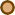 C +
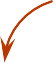 C
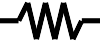 B
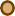 A
B
+
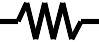 A
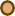 +
IA
EBC
(30° + )
IC
C-B-A
Meter Phasors
E
BA
(30° - )
IA
tescometering.com
22
[Speaker Notes: Presenter
2019-08-21 16:57:46
--------------------------------------------
Meter Phasors for C-B-A phase sequence.]
Common Distribution Circuits
Two-Wire Single Phase
Three-Wire Three Phase Delta
120V
Four-Wire Three Phase Delta
240 V
120 V
Three-Wire Single Phase
120 V
240 V
240 V
120 V
120 V
208 V
240 V
Four-Wire Three Phase Wye
120 V
120 V
208 V
Three-Wire Network
208 V
208 V
120 V
120 V
120 V
208 V
tescometering.com
23
[Speaker Notes: Presenter
2019-08-21 16:57:47
--------------------------------------------
We can distinguish between service types just by measuring the magnitude of voltages between wires.]
1 Expected Meter Phasors
(BALANCED LOAD AT POWER FACTOR = 1, ABC PHASE SEQUENCE)
270°
270°
270°
A-B-C
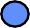 Vc
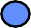 Ic
Ic
0°
0°
180°
Ia
Ia
Ia
Va
Va
Va
90°
2 Element
90°
1 Element
90°
1½ Element
3 wire, 1 
270°
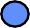 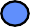 0°
180°
V
I
a
a
2 wire, 1 
90°
1 Element
tescometering.com
24
[Speaker Notes: Presenter
2019-08-21 16:57:47
--------------------------------------------
Form 2S and 4S are 1 1/2 element meters. Form 1S and 3S are 1 element meters.]
2 Element Expected Meter Phasors
(Balanced load at Power Factor = 1, ABC Phase Sequence)
A-B-C
270
°
270
°
V
270
°
270
°
Ic
V
c
V
c
V
c
I
cIc
c
I
I
a
c
0°
180
°
I
Va
Va
Ia
Va
Va
a
Ia
90°
90°
90°
90°
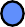 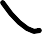 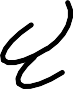 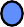 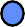 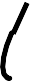 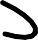 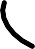 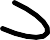 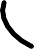 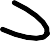 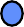 4 wire, wye
4 wire, delta
3 wire, delta
3 wire, network
tescometering.com
25
[Speaker Notes: Presenter
2019-08-21 16:57:47
--------------------------------------------
Form 45S & Form 56S meters (transformer rated) expect to be used on: 4 wire, wye; 4 wire, delta; or 3 wire delta Form 12S & Form 13A meters (self contained) expect to be used on: 3 wire delta; or 3 wire network]
Expected Meter Phasors
(AT POWER FACTOR = 1, ABC PHASE SEQUENCE)
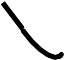 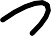 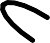 270
°
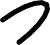 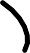 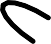 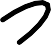 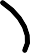 A-B-C
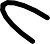 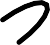 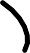 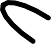 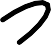 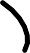 Ic
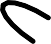 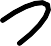 Vc
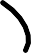 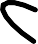 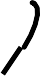 0°
180
°
Va
Ia
90°
2 Element
3 wire, delta
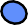 270
°

Vc
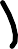 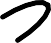 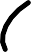 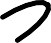 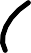 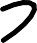 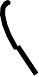 Ic
0°
180
°
I
Va
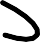 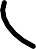 a
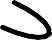 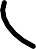 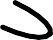 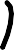 90°
3 wire, network
2 Element
tescometering.com
26
3 Element Expected Meter Phasors
(at Power Factor = 1, ABC Phase Sequence)
270°
270°
270°
270°
A-B-C
Vc
Ic
Vc
Vc
Vc
Ic
Ia
Vb
Va
Vb
Va
Ib
Ib
I
I
I
V
V
b
a
a
a
a
I
V
Ia
b
b
Vb
90°
Balanced Polyphase Load
90°
Single phase Load
Connected A to B
90°
Balanced Polyphase Load
90°
Single phase Load
Connected A to B
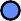 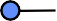 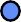 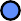 4 wire, delta
4 wire, wye
tescometering.com
27
[Speaker Notes: Presenter
2019-08-21 16:57:47
--------------------------------------------
3 Element meters may be used on 4 Wire, Wye or 4 Wire, Delta services. 
Wide Voltage range 3 element meters are available as Form 9S, 16S, 10A or 48A.
Note that the current phasors are very different for single phase loading vs. polyphase loading.
The single phase loading on the wye service could be a control circuit or system on a 480 volt self contained service the feeds a predominantly motor load. The single phase loading on the delta service could be lighting load on a 240 volt delta service.]
Expected Meter Phasors
(AT POWER FACTOR = 1, ABC PHASE SEQUENCE)
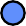 270
°
V
c Ic
270
°
V
c Ic
270
°
A-B-C
Ic
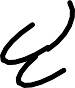 V
c
I
a
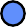 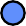 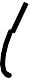 Ib
Ia
Ia
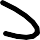 Va
Va
Va
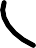 V
b
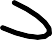 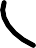 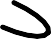 Ib
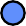 90°
2½ Element
90°
2 Element
90°
3 Element
4 wire, wye
270
°
270
°
V
cIc
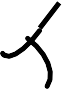 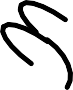 V
c
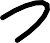 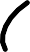 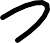 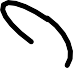 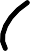 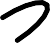 Ic
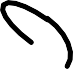 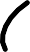 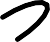 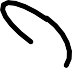 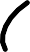 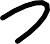 V
V
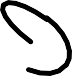 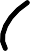 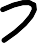 a
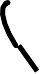 0°
0°
b
180
°
180
°
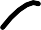 Ia
Va
I
Ia
b
90°
2 Element
90°
3 Element
4 wire, delta
tescometering.com
28
Let's Talk about Why We Need to Understand
Vectors.
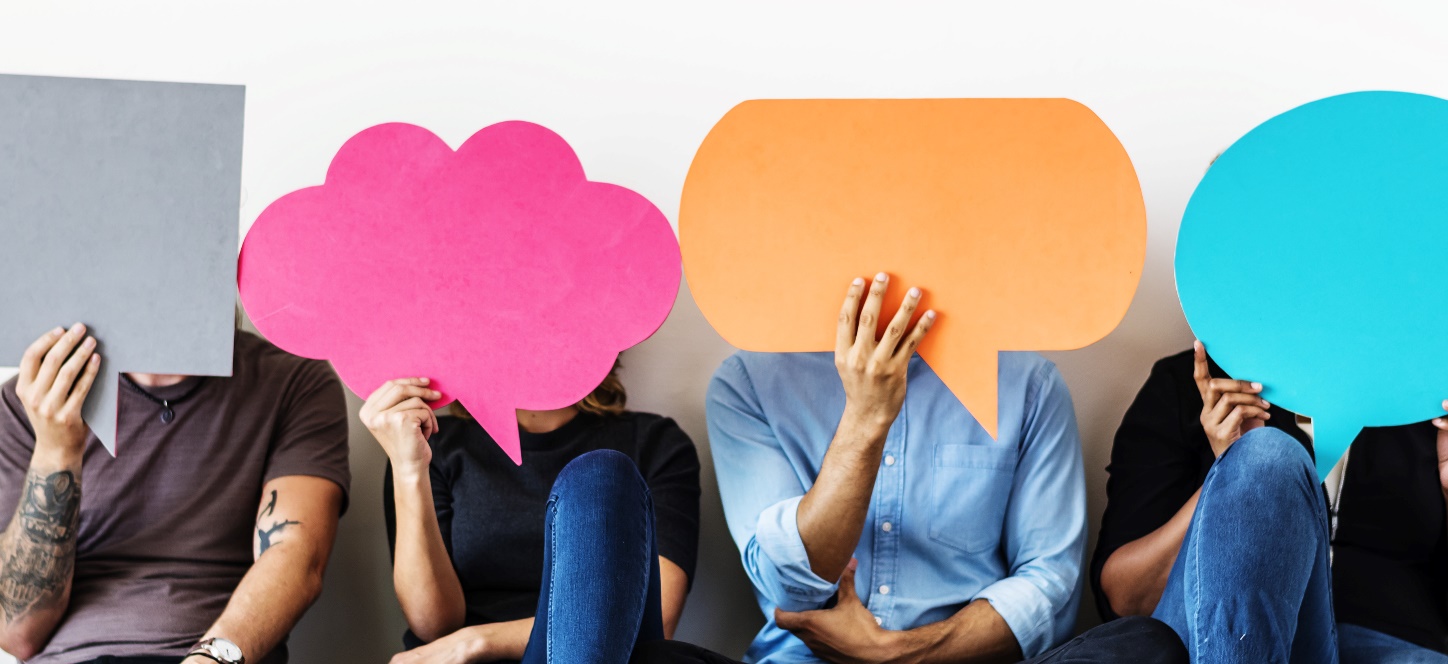 29
Vector Addition
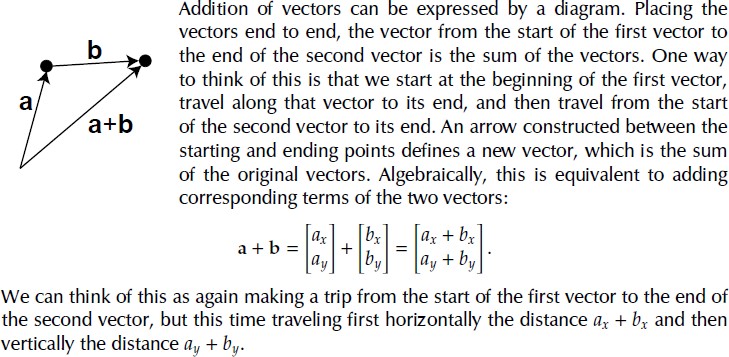 tescometering.com
30
Vector Subtraction
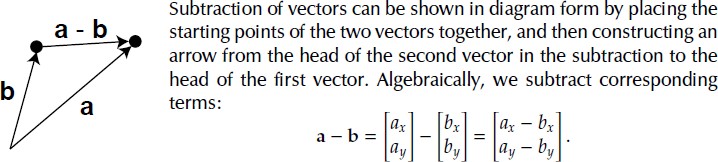 tescometering.com
31
AC Powers
Phasor (S)

Reactive (Q*)
Active (P)
*Not the “Q” of Q-hour metering
tescometering.com
34
3
AC Powers
Phasor (S)

Reactive (Q*)

Apparent (U)
Active (P)
Distortion (D)
*Not the “Q” of Q-hour metering
tescometering.com
33
3
How is 3 Apparent Power calculated?
To calculate Apparent power (U), first add the components for the phases together,
U
tescometering.com
34
3
[Speaker Notes: Presenter
2019-08-21 16:57:48
--------------------------------------------
This 3diagram shows that the length of the 3 U vectors (Arithmetic Apparent power) is longer than the U vector for the 3system.
The U vector for the 3 phase system is the vector addition of the 3 single phase U vectors.
Adding the magnitudes of the U vectors, we get Arithmetic Apparent power (U’ is not show in the diagram). 
 Using Vector addition to sum the U vectors, we get Apparent power.]
How is 3 Apparent Power calculated?
To calculate Apparent power (U), first add the components for the phases together,
U
U
tescometering.com
35
3
[Speaker Notes: Presenter
2019-08-21 16:57:48
--------------------------------------------
This 3diagram shows that the length of the 3 U vectors (Arithmetic Apparent power) is longer than the U vector for the 3system.
The U vector for the 3 phase system is the vector addition of the 3 single phase U vectors.
Adding the magnitudes of the U vectors, we get Arithmetic Apparent power (U’ is not show in the diagram). 
 Using Vector addition to sum the U vectors, we get Apparent power.]
How is 3 Apparent Power calculated?
To calculate Apparent power (U), first add the components for the phases together, then solve for U.


U3
2
2
2
 D	 D	 D
 PB  PC	 Q

U
P
 Q	 Q

A
A
3
B
C
A
B
C
S 	P	 P	 P	 Q


2
2
 Q	 Q
A	B	C	A	B
C
U(arith) = UA + UB + UC
36
3
[Speaker Notes: Presenter
2019-08-21 16:57:48
--------------------------------------------
This 3diagram shows that the length of the 3 U vectors (Arithmetic Apparent power) is longer than the U vector for the 3system.
The U vector for the 3 phase system is the vector addition of the 3 single phase U vectors.
Adding the magnitudes of the U vectors, we get Arithmetic Apparent power (U’ is not show in the diagram). 
 Using Vector addition to sum the U vectors, we get Apparent power.]
Apparent Power vs. Arithmetic Apparent Power
To calculate Apparent power (U), first add the components for the phases together, then solve for U.
2	2
2
 Q	 D

U
PA  PB  PC
 Q
 Q
 D	 D

3
A
B
C
A
B
C
UC
UB
U
3
UA
To calculate Arithmetic Apparent power, add the Apparent power magnitudes of the three individual phases.
	UA  UB  UC
UArithmetic
tescometering.com
37
3
[Speaker Notes: Presenter
2019-08-21 16:57:48
--------------------------------------------
This 3diagram shows that the length of the 3 U vectors (Arithmetic Apparent power) is longer than the U vector for the 3system.
The U vector for the 3 phase system is the vector addition of the 3 single phase U vectors.
Adding the magnitudes of the U vectors, we get Arithmetic Apparent power (U’ is not show in the diagram). 
 Using Vector addition to sum the U vectors, we get Apparent power.]
All KVAs are not Created Equal
tescometering.com
38
3
Modern Reactive Metering
Which “kVA” calculation method is correct?
They all are “correct”, by definition.
Each utility needs to decide which value is appropriate for their own needs.
Phasor Power is what results from calculations based on traditional kWh and kvarh meter readings, using a Phase- Shifting Transformer.
Apparent Power provides more complete picture of “cost of service”, expected answers under all conditions.
Arithmetic Apparent Power may provide unexpected results (low PF, high kVA) for asymmetrical or unbalanced conditions.
tescometering.com
39
3
Phase “X” Formulae
H
2
Xh

h1
E
E

RMS Potential,
X
H
2
Xh

I
I

RMS Current,
X
h1
U X  EX I X
Apparent Power,
H
 
h1
H
 
h1
P
E	I
Active Power,
X
Xh	Xh
Xh
Xh
Q
E	I
Re active Power,
Xh	Xh
X
 Q2
 P
2
X
2
X
D	U
 
Distortion Power,
(kVA)
X
X
 Q2
2
X
S
P
 
Phasor Power,
(kVA)
X
X
F	U
N	U
 P
2
X
2
X
 
Fictitious Power,
(kVA)	(a.k.a." Fuzzy var s")
X
 Q2
2
X
 
Nonreactive Power,
(kVA)
X
X
Exh and Ixh are the RMS voltage and amperage of harmonic h. xh and xh are the phase angles of the voltage and current of harmonic h with respect to the reference time-frame. H is the highest harmonic ordinal.
tescometering.com
40
3
Different Meters
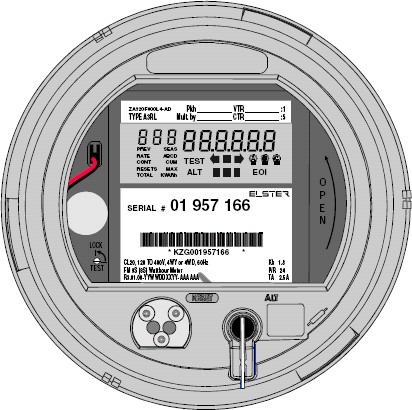 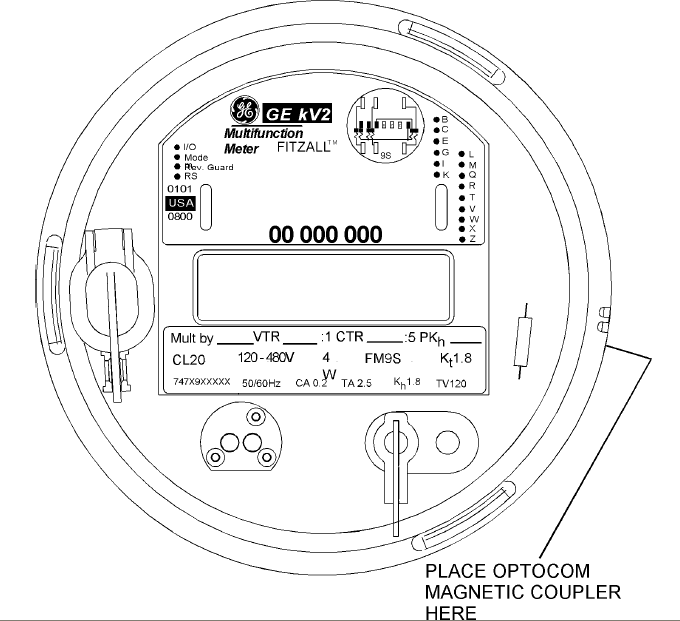 Aclara kV2c Meter
Honeywell A3
Landis + Gyr S4e
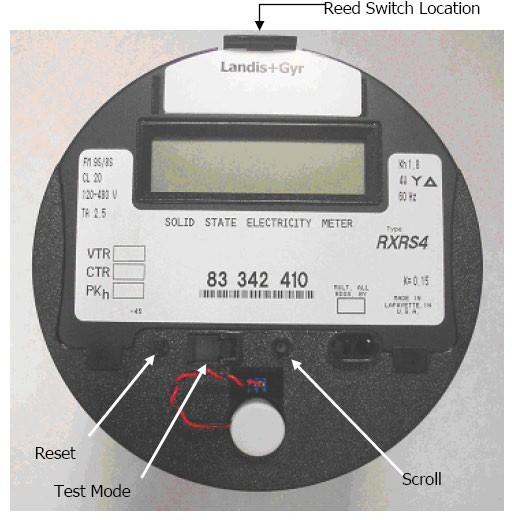 Sensus Icon APX
Itron Sentinel
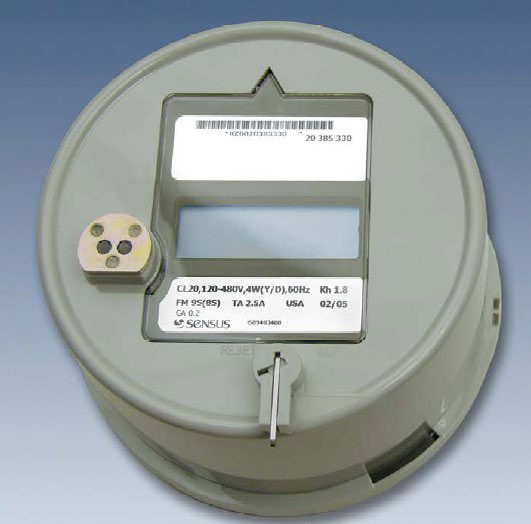 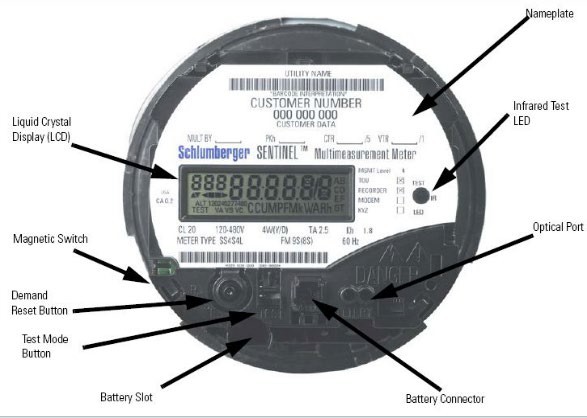 tescometering.com
41
3
Phase Rotation & Site Measurements
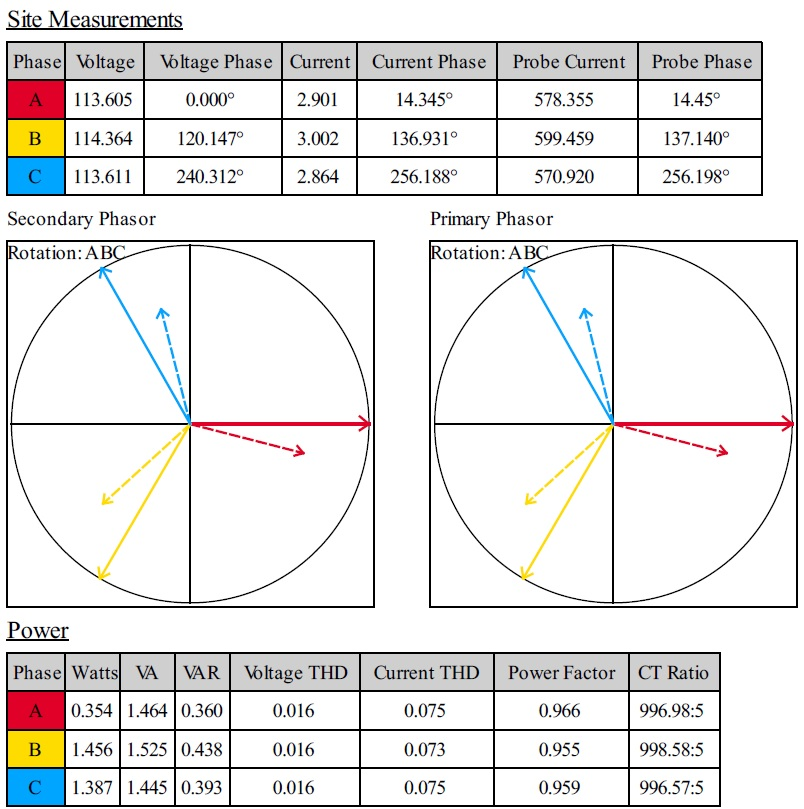 tescometering.com
42
[Speaker Notes: Presenter
2019-08-21 16:57:42
--------------------------------------------
The time domain representation becomes difficult to use when 3 phases are shown on one diagram. The Phasor representation shows the same 3 phase service and is easier to digest quickly.]
Step 1:	 Draw Diagram for...
Power
Transformer
Meter	Load
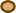 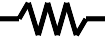 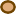 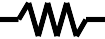 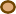 Phasor Construction
tescometering.com
43
43
Step 2: Draw Diagram for...
Power
Transformer
Meter	Load
C
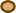 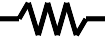 B
A
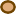 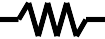 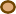 Step 2:	Label points of Power Transformer
Phasor Construction
tescometering.com
44
44
Step 3: Draw and Label all Line Currents
Power	Meter	Load
Transformer
IC
C
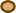 IB
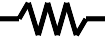 B
A
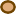 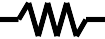 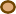 IA
Draw line currents between power transformer and meter. Use arrows with closed points (
).
Assume all currents flow from transformer to load. Where necessary, draw power transformer coil currents and label with double subscript notation (IBA, IAC, etc.
Phasor Construction
tescometering.com
45
45
Step 4: Mark Polarity on all Current Coils
Power	Meter	Load
Transformer
I
C
+
C
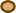 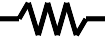 B
A
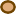 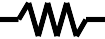 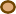 +
IA
The polarity mark (+) goes on the line side of all current coils except: (a): For 2 1/2 stator Z-coil meters. The polarity “+” goes on the
load side of the Z-coil.
(b): For 3-wire, 1-phase meters and the 3-wire stator on the left side of a 4-wire delta meter, the “+” goes on the load side of the right hand coil of the single stator meter, and the “inside” coil of the left hand stator in the 4-wire delta meter.

Phasor Construction
tescometering.com
46
46
Step 4: Polarity of Current Coils (cont.)
Power	Meter	Load
Transformer
I
C
+
C
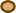 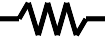 B
A
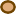 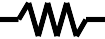 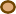 +
IA
If line current enters the “+” end of a current coil, the coil current is assumed to be in phase with the line current. If, however, the current enters the unmarked end of the coil, the current is assumed to be 180° out of phase with the line current.
Phasor Construction
tescometering.com
47
47
Step 5: Mark Polarity on all Voltage Coils
Power	Meter	Load
Transformer
I
C
+
C
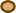 +
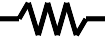 B
A
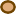 +
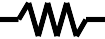 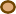 +
IA
The polarity mark (+) goes on the end of the voltage coil that connects to the “+” end of the current coil.

Phasor Construction
tescometering.com
48
48
Step 6: Draw Voltage Arrows at Power Transformer
Power	Meter	Load
Transformer
I
C
+
C
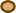 +
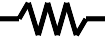 B
A
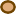 +
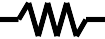 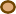 +
IA
Draw open ended arrows to represent voltage at the power transformer.

Wye-connected: point away from the neutral.
Delta-connected: tracing tail-to-head-to-tail, etc., around the delta following a counter-clockwise direction.
Phasor Construction
tescometering.com
49
49
Step 7: Establish Voltage & Current Relationships
IC
+
C
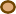 +
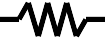 B
A
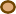 +
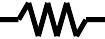 IA
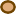 +
Use Kirchoff’s Laws to establish the needed relationships between voltages and currents at the power transformer.
Phasor Construction
tescometering.com
50
50
Step 8: Complete the “Source” Phasors
Power	Meter	Load Transformer
IC
+
A-B-C
C
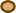 C
+
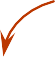 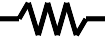 B
B
A
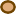 +
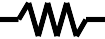 A
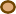 +
IA
Complete the phasor diagram for the power transformer (source).
Phasor Construction
tescometering.com
51
51
Step 8: Complete the “Source” Phasors
Power	Meter	Load Transformer
IC
+
A-B-C
C
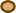 C
+
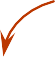 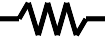 B
B
A
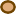 +
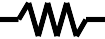 A
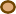 +
IA
IC
EAC
Phasor Construction
EBA
IB
I
A
ECB
tescometering.com
52
52
Step 9: Construct Meter Voltage Phasors
Power	Meter	Load Transformer
IC
+
A-B-C
C
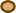 C
+
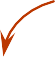 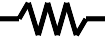 B
B
A
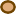 +
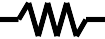 A
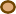 +
IA
Draw the voltage phasors for the meter, using the tracing method.
Starting at the polarity end of the voltage coil, trace through the voltage coil, back through the source, and return to the polarity end of the voltage coil.
The direction of the METER phasor is the direction traveled through the source transformer.

Phasor Construction
tescometering.com
53
53
Step 9: Construct Meter Voltage Phasors
Power	Meter	Load Transformer
IC
+
A-B-C
C
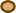 C
+
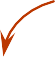 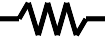 B
B
A
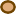 +
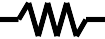 A
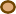 +
IA
EA
C
IC
EB
C
EB
A
EB
A
Phasor Construction
IB
I
A
EC
tescometering.com
54
54
B
Step 10: Construct Meter Current Phasors
Power	Meter	Load Transformer
IC
+
A-B-C
C
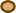 C
+
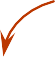 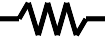 B
B
A
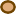 +
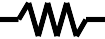 A
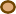 +
IA
Add meter current phasors by using the relationships developed in step 8, and observing the polarity marks of the current coils. Make sure all voltage and current phasors are labeled,
and show the interactions between voltages and currents in the meter stators by connecting the appropriate phasors with elongated ellipses.
Phasor Construction
tescometering.com
55
55
Step 10: Construct Meter Current Phasors
Power	Meter	Load Transformer
IC
+
A-B-C
C
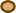 C
+
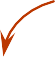 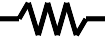 B
B
A
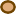 +
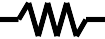 A
EA
C
IC
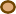 +
I
A
VC
E
IC
B
A
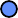 VA
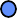 I
B
IA
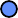 EC
B
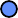 IA
Phasor Construction
tescometering.com
56
56
Step 11: Write Equation for Meter Watts
Power	Meter	Load Transformer
IC
+
A-B-C
C
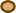 C
+
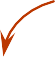 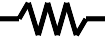 B
B
A
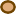 +
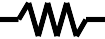 A
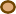 +
IA
Show the expression for the Meter Watts.
VC
IC
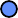 Phasor Construction
VA
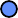 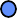 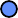 IA
tescometering.com
57
57
Step 11: Write Equation for Meter Watts
Power	Meter	Load Transformer
IC
+
A-B-C
C
C
+
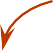 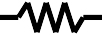 B
B
A
+
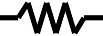 A
+
IA
Assuming balanced 3-phase load and balanced voltages
Show the expression for the Meter Watts.
MeterWatts  V A I A cos(30  A) V C I C cos(30  C )
 V LL I L cos(30  ) V LL I L cos(30  )
V LL I L cos 30 cos  sin 30 sin  cos 30 cos  sin 30 sin 
VC
IC
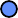 VA
	
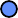 	
3	3
V LL I L  2 cos    2 cos 

	3V LL I L cos

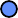 	
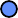 IA
Phasor Construction
tescometering.com
58
58
Step 12: Write Equation for Load Watts
Power	Meter	Load Transformer
IC
+
A-B-C
C
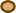 C
+
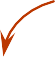 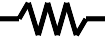 B
B
A
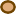 +
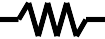 A
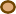 +
IA
Show the expression for the Delivered Watts, or Load Watts.
Phasor Construction
tescometering.com
59
59
Step 12: Write Equation for Load Watts
Power	Meter	Load Transformer
IC
+
A-B-C
C
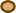 C
+
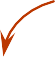 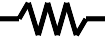 B
B
A
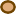 +
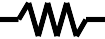 A
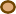 +
IA
Show the expression for the Delivered Watts, or Load Watts.
3V LL I L cos( )
For a balanced 3-phase load:
Load Watts 
Phasor Construction
tescometering.com
60
60
Step 13: Calculate “Percent Registration”
Power	Meter	Load Transformer
IC
+
A-B-C
C
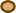 C
+
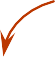 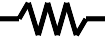 B
B
A
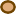 +
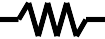 A
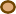 +
IA
Calculate the percent registration of the meter by dividing the Meter Watts by the Load Watts, then multiplying the result by 100%.
Phasor Construction
tescometering.com
61
61
Step 13: Calculate “Percent Registration”
Power	Meter	Load Transformer
IC
+
A-B-C
C
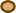 C
+
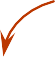 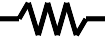 B
B
A
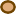 +
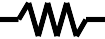 A
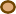 +
IA
Calculate the percent registration of the meter by dividing the Meter Watts
Meter Watts
by the Load Watts, then multiplying the result by 100%.
Percent Registration 
100%
Load Watts
	3V LL I L cos 100%
3V
 100%
Phasor Construction
LL I L
cos
tescometering.com
62
62
Questions?
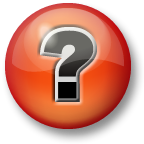 Carl Chermak


TESCO – The Eastern Specialty Company 
Bristol, PA
215-228-0500
This presentation can also be found under Meter Conferences and Schools on the TESCO website: tescometering.com
tescometering.com
64